Связь времен: от иконописи до истории русской культуры
Белгородская  государственная сельскохозяйственная академия 
им.  В.Я. ГоринаБиблиотекаВиртуальная выставка: 
«Связь времён: от иконописи до истории русской культуры»                                                      Подготовила:
                                                                         библиотекарь 
                                                                         Шеховцова Т.А.
2012 г.
Древнерусское
искусство
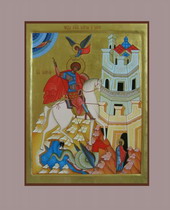 Русское искусство формировалось в столкновении двух укладов – патриархального и феодального и двух религий – язычества и христианства. И как следы патриархального образа жизни еще долго прослеживались в феодальной Руси, так и язычество напоминало о себе почти во всех видах искусств.
Щ14   Б 89  Брюсова В.Г. Андрей Рублев и московская школа живописи / В.Г. Брюсов. - М. : Русский мир, 1998. - 192 с.
Исследовательская и практическая работа по реставрации произведений Андрея Рублева и иконописцев его круга, позволила автору, профессору В.Г. Брюсову, по-новому раскрыть творчество великого русского художника.
Спас. Андрей Рублев, Даниил Черный и мастерская. Икона выполнена в 1410 - 1420-е годы
Щ14 М31  Масленицын  С.И.  Живопись    Владимиро-Суздальской Руси 1157-1238 годы/ С.И. Масленицын. - М. : Изобр. искусство, 1998. - 264 с.
В книге рассматриваются произведения  монументальной, станковой живописи  и книжной миниатюры, созданные в 1157-1238 годах по заказу владимирских князей. Дается историческое обоснование выбора определенных сюжетов, устанавливается их связь с искусством Византии и впервые предлагаются конкретные датировки произведений.
Щ14   И42  Иконы Твери, Новгорода,  Пскова XV-XVI вв. /ред.-сост.  Л.М. Елисеева, В.М. Сорокатый. – М. : Индрик, 2000. - 416 с.
Коллекция икон из Центрального музея древнерусской культуры и искусства имени Андрея Рублева сложилась практически на памяти одного поколения.
    Иконное собрание Музея не велико, в сравнении с крупнейшими отечественными коллекциями в качественном отношении, но, безусловно, равно им. 
Без этой коллекции невозможно полноценное освещение художественной и культурной  жизни России.
Щ14(2) Б26   Барская Н.А. Сюжеты и образы древнерусской живописи/ Н. А. Барская. - М. : Просвещение, 1993. - 223 с.
Древнерусская живопись – одна из признанных вершин мирового искусства – в силу особенностей своей тематики, сюжетно- образного строя и художественного языка еще мало по-настоящему понятна и доступна современному зрителю.
   В книге подробно рассказывается о её исторических и социально-духовных корнях, связанных с общественной жизнью наших предков.
Щ03 Б61  Биллингтон Д.Х. Лики России.  Страдание, надежда и созидание в русской культуре/Д.Х. Биллингтон ; пер. с англ. О.А. Алякрицкого. - М. : Логос, 2001. - 248с.
Рассматривается развитие русской культуры от раннего средневековья до наших дней. Центральное место отводиться выдающимся деятелям искусства и их произведениям – от иконописи до современных художественных фильмов, музыки и поэзии,  оказавших влияние на мировую культуру.
Щ11   Б 92   Бусева-Давыдова И.А.  Каменное зодчество Древней Руси / И. А. Бусева-Давыдова; вступит. ст. В.Д. Черного. - М. : Дет. лит., 1989. - 144 с.
Автор книги рассказывает об истории древнерусского каменного зодчества, о знаменитых памятниках архитектуры Древней Руси. Читатель встретит на станицах этой книги имена прославленных мастеров Киевской Руси оставивших о себе добрую память на века.
Щ11Б 92  Бусева-Давыдова И.Л.    Храмы  Московского Кремля  святыни и древности / И.Л. Бусева. -Давыдова. - М. : МАИК «Наука», 1997. - 368 с.
Первый в  отечественной литературе подробный историко-культурный путеводитель по храмам Московского Кремля. Уникальная по жанру книга, насыщенная множеством исторических подробностей, рассчитана на самые широкие круги читателей.
Русское искусство XVIII века
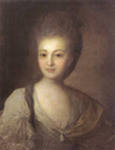 В  царствование   Петра I   круто     переменились 
пути развития   отечественной культуры. Россия приобщалась к европейскому опыту. XVIII век в истории русского искусства решал сразу несколько задач, которые в других европейских школах распределялись между различными этапами. Ренессансный  по своему существу выход из средневековья совместился с распространением идей просвещения, осуществившись в формах барокко и классицизма. Русская культура в XVIII веке наверстывала упущенное и приобрела удивительно стремительный темп движения.
Щ11 О-34  Овсянников Ю.М. Великие  зодчие Санкт-Петербурга. Трезини.  Расстрелли. Росси / Ю.М. Овсянников. - СПб. : «Искусство-СПб», 2000. - 632 с.
Книга посвящена одному из прекраснейших городов в мире - Санкт-Петербургу. 
В книге рассказывается о судьбах великих зодчих и о их шедеврах, сотворивших неповторимый облик северной Византии. Созданные ими  замечательные здания и ансамбли не одно столетие украшают улицы и площади Петербурга.
Щ03 И 46   Ильина Т.В. Русское искусство XVIII  века : учебник / Т.В. Ильина. - М. : Высш. школа, 1999. - 399 с.
В книге с учетом современного состояния научной мысли рассматривается связь национального искусства Нового времени с художественной традицией древней Руси, взаимоотношение творческого метода отечественных мастеров и представителей «россики», положение русского искусства среди европейских культур и другие проблемы.
Щ03  П30  Петров-Стромский В.Ф. Тысяча лет  русского искусства: история, эстетика, культурология / В.Ф. Петров-Стромский. - М. : ТЕРРА, 1999. - 352 с.
Книга написана просто и увлекательно.  Она будет интересна для всех, кто интересуется историей русской культуры.
В книге представлено искусство разных эпох, начиная с древнерусского искусства и вплоть до эпохи, создавшей искусство «авангарда».
Щ03(2) И46     Ильина Т.В. История  искусств. Отечественное искусство: учебник / Т.В. Ильина. - 3-е изд., перераб. и доп. - М. : Высшая школа, 2000. - 407 с.
В учебнике «История искусств. Отечественное искусство» рассматриваются процессы развития живописи и скульптуры, архитектуры и прикладного искусства с древности  до конца XX века.
Щ03 Г 54  Глинка Н.И. Беседы о русском    искусстве. XVIII  век / Н.И. Глинка. - СПб. : Книжный мир, 2001. - 256 с.
Автор книги на достоверном материале показывает взлет русской архитектуры, живописи, скульптуры в XVIII веке. Давно ушедшая эпоха предстает перед читателями в колоритных образах реальных людей. Сложная проблема рождения и становления русской самобытной национальной художественной школы становится близкой и понятной.
Русское
 искусство  XIX – начала  XXвека
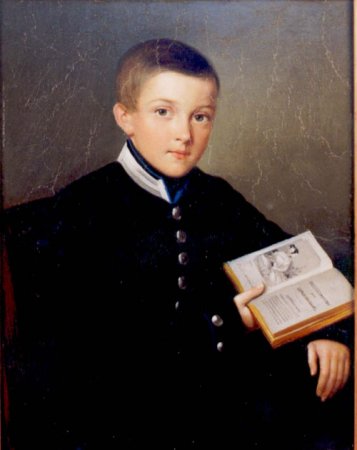 Неравномерность хода – постоянными отступлениями назад и рывками вперед – отмечено развитие русского искусства в 19 столетии. Стили и направления в первой половине века смешивались и наслаивались друг на друга.
   Во второй половине века уже господствовало одно стилевое направление – реализм. К концу века господство реализма затянулось, вновь образовывая диспропорцию.
   На рубеже столетий русское искусство возгорелось идеей полной самостоятельности. Мифологизированное мышление завоевывало все более прочные позиции  в искусстве. Как цель постижения, эта реальность все более последовательно утрачивала земные формы, приобретала вселенский , а подчас космический  характер. Искусство стремилось презреть такие закономерности жизни, которые составляли некую параллель законам бытия, ставшим предметом науки и философии 20 века.
Щ14В31 Верещагина А.Г. Историческая картина в русском искусстве. Шестидесятые годы XIX века / А.Г. Верещагина – М. : Искусство, 1990. - 227 с.
Изобразительное искусство второй половины XIX века достаточно изучено, но исследования все продолжаются. Существует много нерешенных вопросов, касающихся существенных моментов в судьбах реалистического искусства. Автор книги проводит экскурс в 60-е годы XIX века, чтобы вместе с читателем пройти по сокровищницам изобразительного искусства, относящимся к этому времени.
Щ11  А82  Аркин Д.Е. Образы  архитектуры и образы скульптуры / Д.Е. Аркин. - М. : Искусство, 1990. –  400 с.
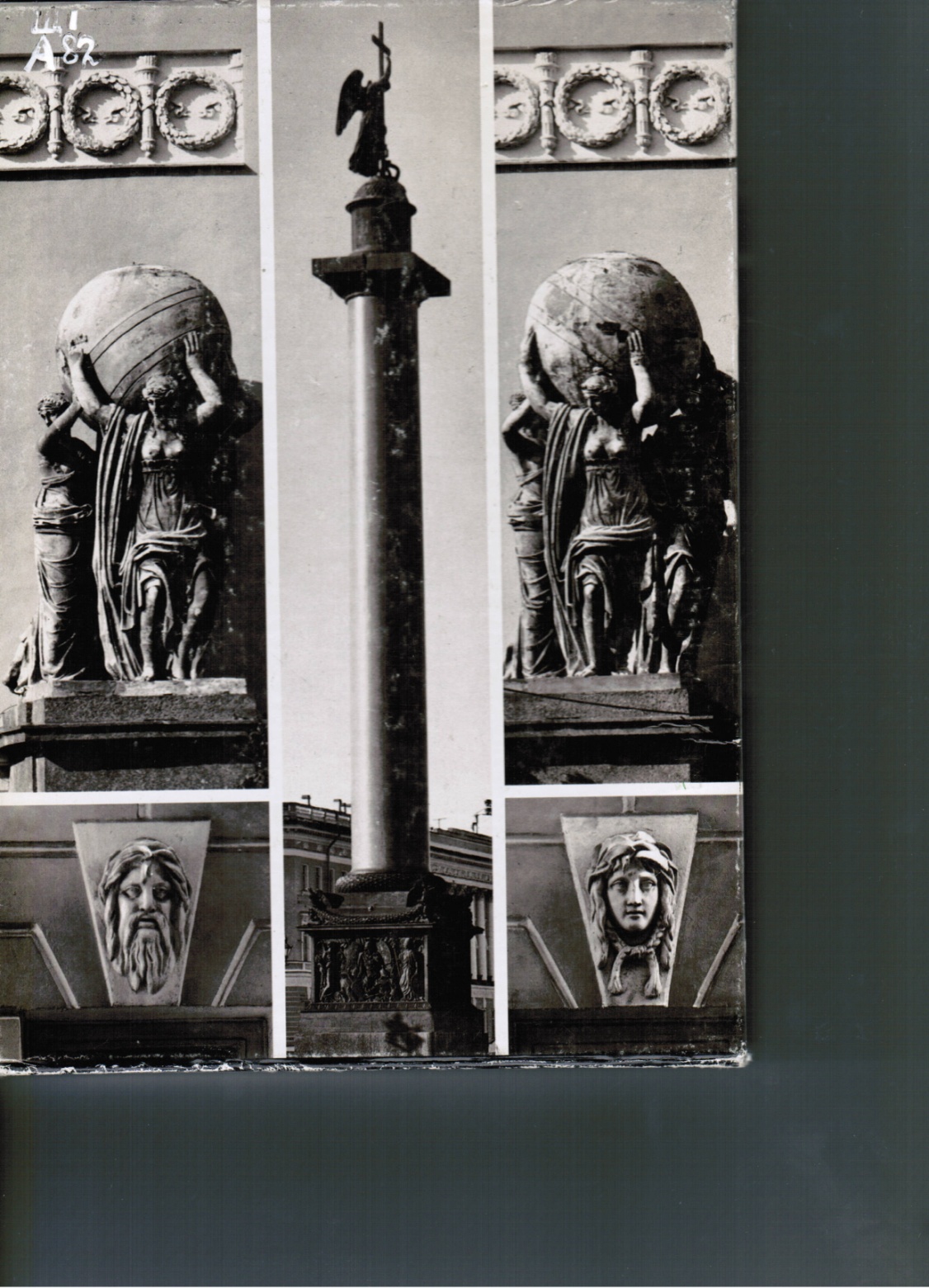 Предлагаемая читателю книга известного искусствоведа 
Д.Е. Аркина состоит из ряда очерков, посвященных шедеврам мирового и отечественного искусства, а также отдельным её мастерам. Темы очерков относятся к самым разным  эпохам. В книге использован большой подбор иллюстраций и фотографий.
Щ М63   Мир русской культуры: энциклопедический справочник. - М. : Вече, 2000. - 624 с.
Книга «Мир русской культуры» в доступной для широкого круга читателей форме системно отражает важнейшие факты и события культурной и духовной жизни России с момента возникновения государственности  у восточных славян и вплоть до наших дней. 
    Здесь содержится информация по таким направлениям, как литература, живопись, архитектура, скульптура, музыка, театр, декоративно-прикладное искусство, русское православие.
Щ103 С20    Сарабьянов Д.В. История  русского искусства конца XIX –начала XX века: учебное пособие / Д.В. Сарабьянов. - М. : Изд-во МГУ, 1993. – 320 с.
В пособии освещен один из самых плодотворных периодов в истории русского искусства, когда живопись за короткий срок прошла путь от раннего импрессионизма Серова и Коровина к авангарду Малевича, Татлина,  Филонова; высокими достижениями было отмечено развитие графики, скульптуры, архитектуры.
Щ03 П62  Поспелов Г.Г. Русское искусство начала XX века. Судьба и облик России / Г.Г. Поспелов. - М. : Наука, 2000. - 128 с.
Тема России – одна из важных  обобщающих тем в русском искусстве начала XX века, вернее, своеобразный  подтекст многих работ, сквозная идея или накапливающееся впечатление.
     Автор прослеживает развитие темы на материале разных видов искусства – живописи, рисунка, театральной декорации, анализирует творчество крупнейших художников современности.
Щ1 П58  Популярная художественная энциклопедия: Архитектура. Живопись. Скульптура. Графика. Декоративное искусство / гл. ред. В.М. Полевой; ред. кол. В.Ф. Маркузон, Д.В. Сарабьянов, В.Д. Синюков. - М. : Большая Российская энциклопедия. – М., 1999. - 432 с.
В Популярной художественной энциклопедии помещены статьи о видах искусства, художественных стилях и направлениях, наиболее распространенных терминах изобразительного, декоративно-прикладного искусства и архитектуры, краткие статьи об искусстве  отдельных народов, о городах, богатых художественными памятниками, о крупнейших художественных музеях и периодических изданиях в области архитектуры, изобразительного и декоративно-прикладного искусства, а также о выдающихся деятелях советского и мирового искусства. Издание богато иллюстрировано.
Щ14 Д18  Даниэль С. От иконы до  авангарда. Шедевры русской живописи / С. Даниэль. - СПб. : Азбука, 2000. - 368 с.
Альбом-путеводитель охватывает пять веков развития русской живописи от расцвета средневековой иконописи до авангарда XX века. Оригинальный  ракурс видения известных полотен дополняется рассказом о творчестве художников, репродукциями картин и их фрагментов.
Автор книги дает возможность читателю по-новому увидеть и понять давно знакомые работы.
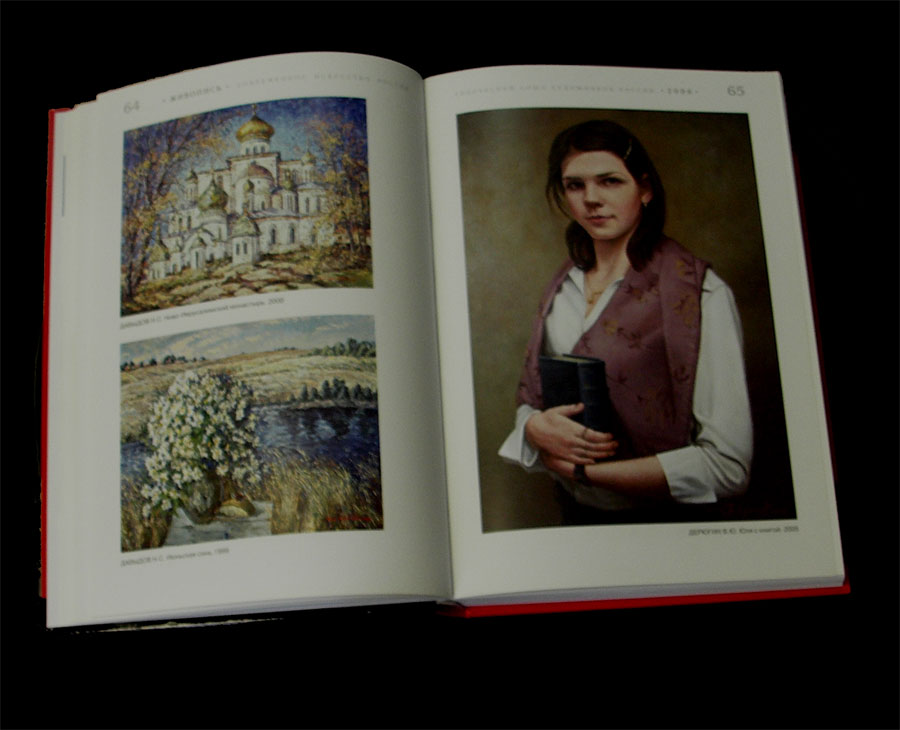 Искусство        
  современного  периода
Современное искусство в нынешнем своем виде сформировалось на рубеже 1960-70-х годов. Художественные искания того времени можно охарактеризовать как поиск альтернатив модернизму (зачастую это выливалось в отрицание через введение прямо противоположных модернизму принципов). Это выразилось в поиске новых образов, новых средств и материалов выражения, вплоть до дематериализации объекта (перформансы и хеппенинги). Многие художники последовали за французскими философами, предложившими термин «постмодернизм». Можно сказать, что произошел сдвиг от объекта к процессу.
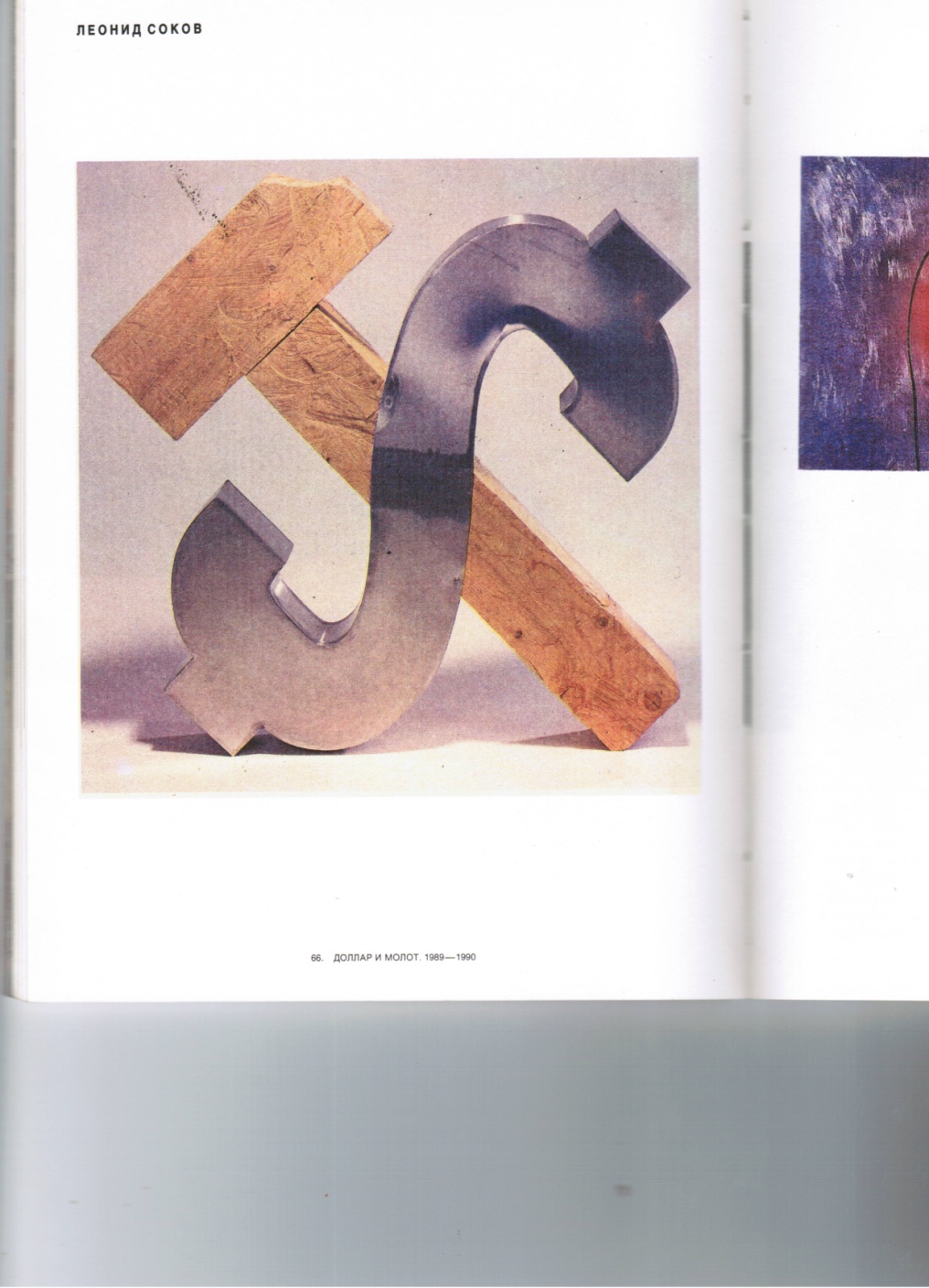 Щ14Х 71  Холмогорова О.В. Соц-арт/ авт.- сост. О.В. Холмогорова. - М. : Галарт, 1994. – 160 с. (Новое искусство. XX век)
Альбом посвящен авангардному направлению в советском изобразительном искусстве – СОЦ-АРТу. Родившись как реакция на тотальное засилье в нашем обществе идеологической пропаганды, это направление избрало своеобразный путь иронического противостояния ей в гротескных, иронических образах.
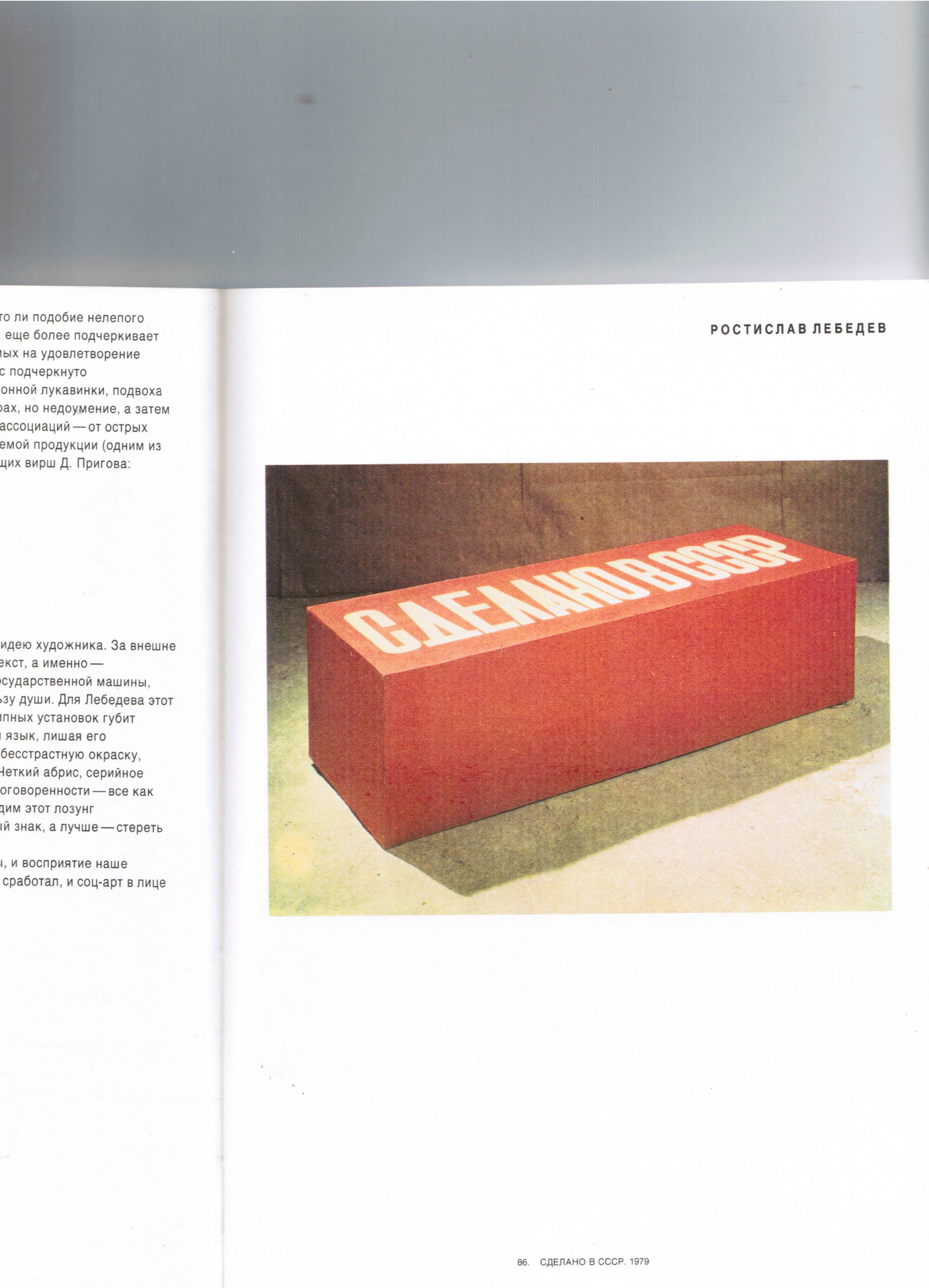 СОЦ-АРТ
Щ1Б 90 Бубнова Л. Александр Васин / Л. Бубнова. - М. : Советский художник, 1972. – 168 с.
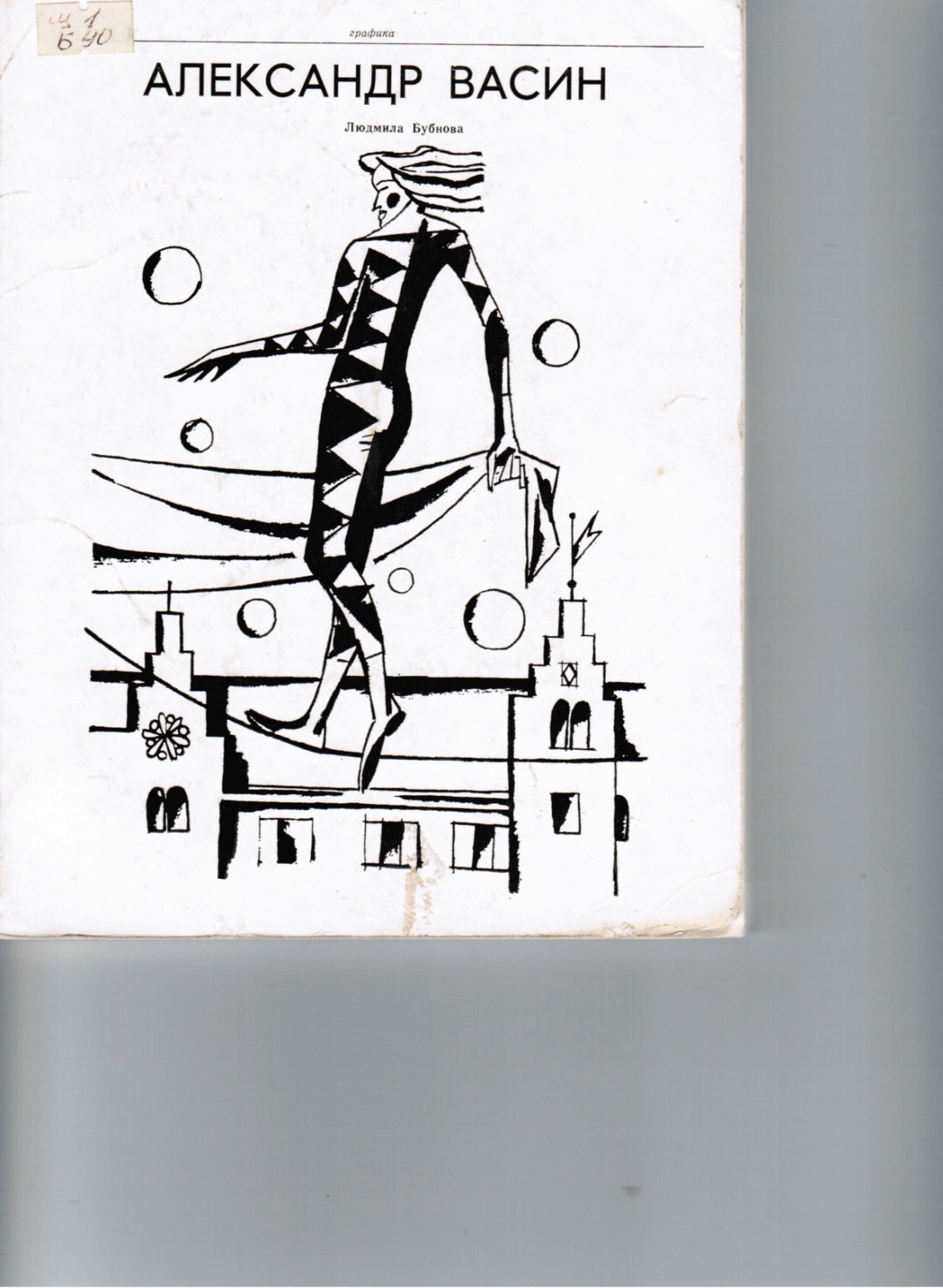 Объектом исследования в монографии является творчество 
А. Васина – молодого художника-графика 1960-х годов.
На выставках этих лет появилась целая плеяда молодых художников, которые, продолжая лучшие традиции советского искусства, утверждали своим творчеством идеи высокой гражданственности, мужественно и смело оценивали события современной жизни.
ГРАФИКА
Иллюстрация к произведению Ф. Достоевского «Дядюшкин сон». Художник А. Васин, 1970 год.
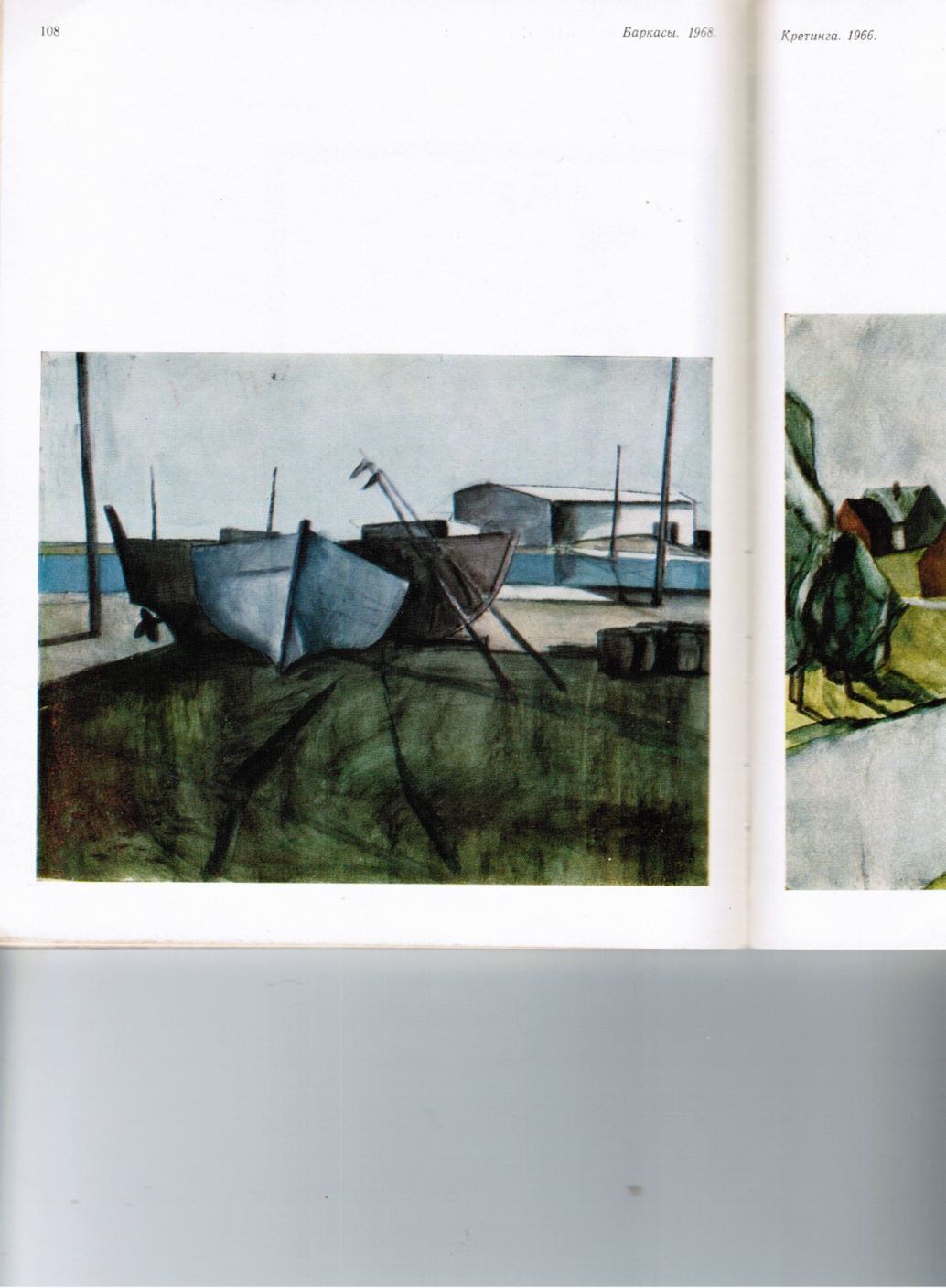 Баркасы. 
 Художник А. Васин, 1968 год.
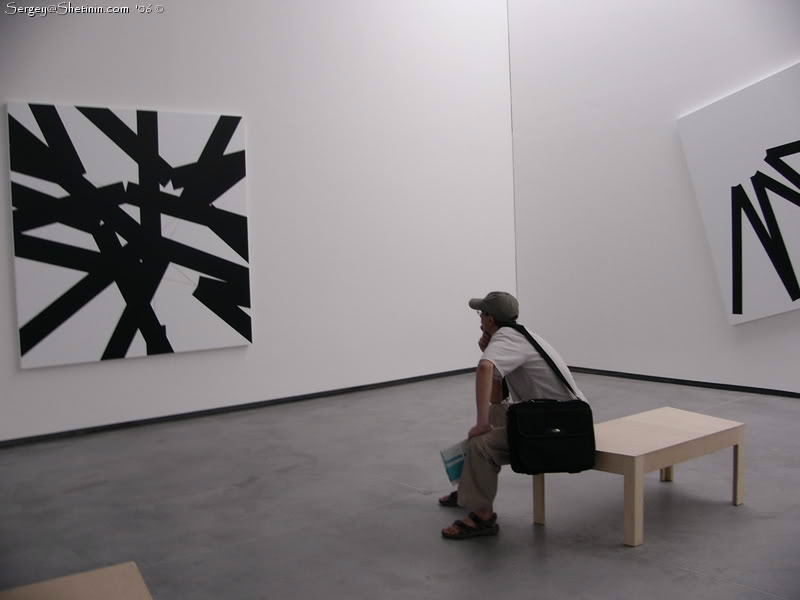 Современное искусство постоянно развивается и ищет новые пути своего развития,  культивируется современным обществом. Облик и содержание современного искусства определяется общественным мнением и общественным заказом различных слоев общества. 
Повсеместно создаются музеи и центры современного искусства, регулярно проводятся выставки.
Изобразительное искусство всегда созвучно своему времени, оно современно и отражает мировоззрение общества в целом. В свою очередь, изобразительное искусство оказывает сильное влияние на массы, поэтому так важно, отношение самого художника к жизни. Развитие многообразных искаженных направлений в изобразительном искусстве, так называемого псевдоискусства, созвучно своей эпохе.  Вся история искусств и архитектуры представляет собой живую ткань, постоянно развивающуюся и изменяющуюся. В любую из эпох, будь то классическое искусство Греции , итальянский Ренессанс или древнерусское искусство, происходила борьба тенденций, влияний, борьба старых представлений с возникающими качественно новыми проявлениями.
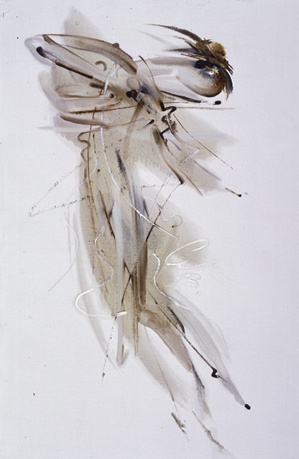